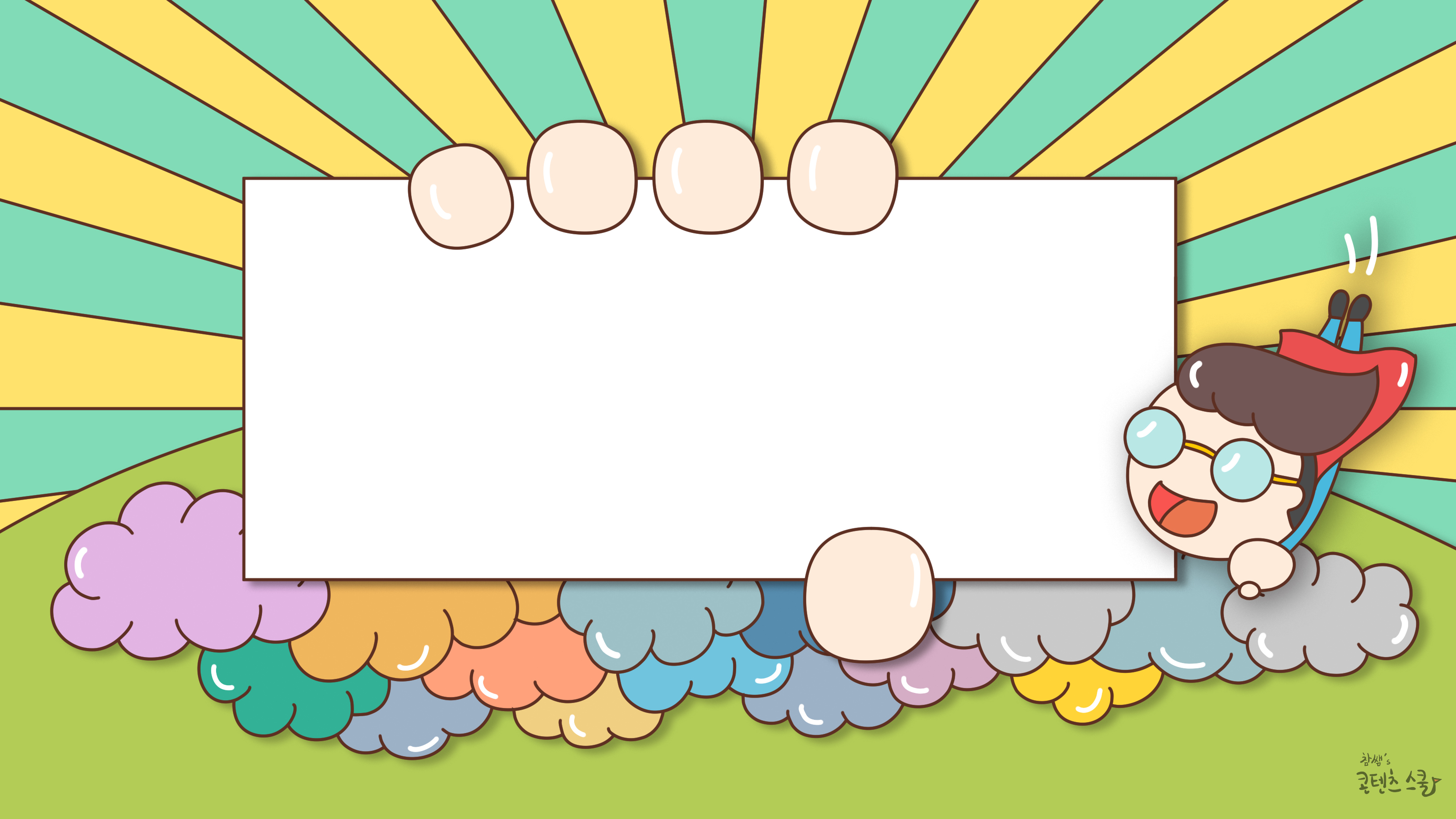 제목을 넣으세요
[Speaker Notes: 하얀 부분에 원하시는 제목을 쓰시면 됩니다.]
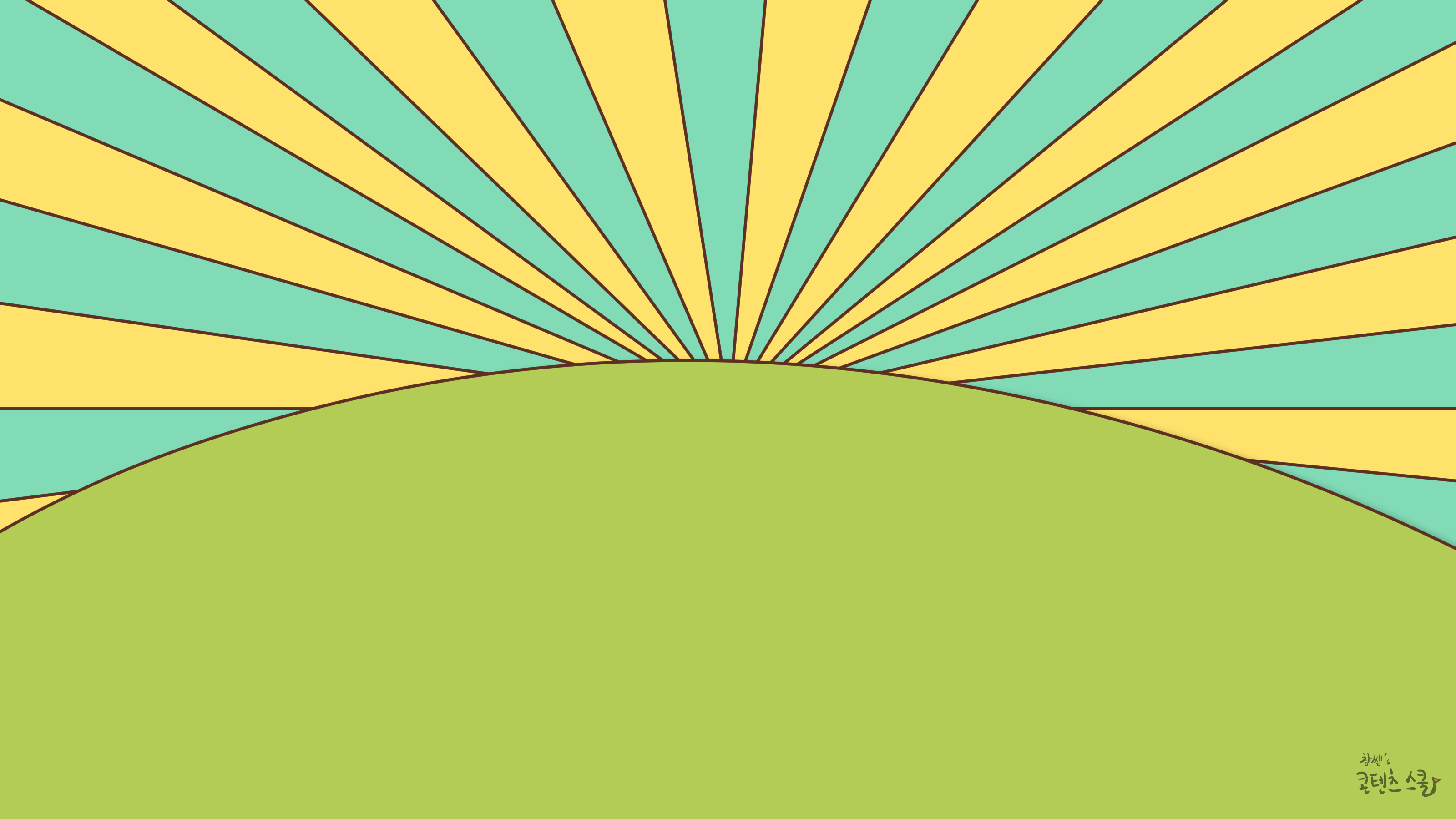 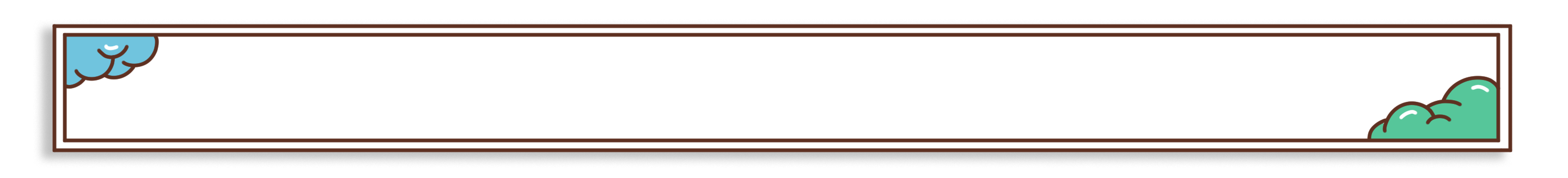 제목
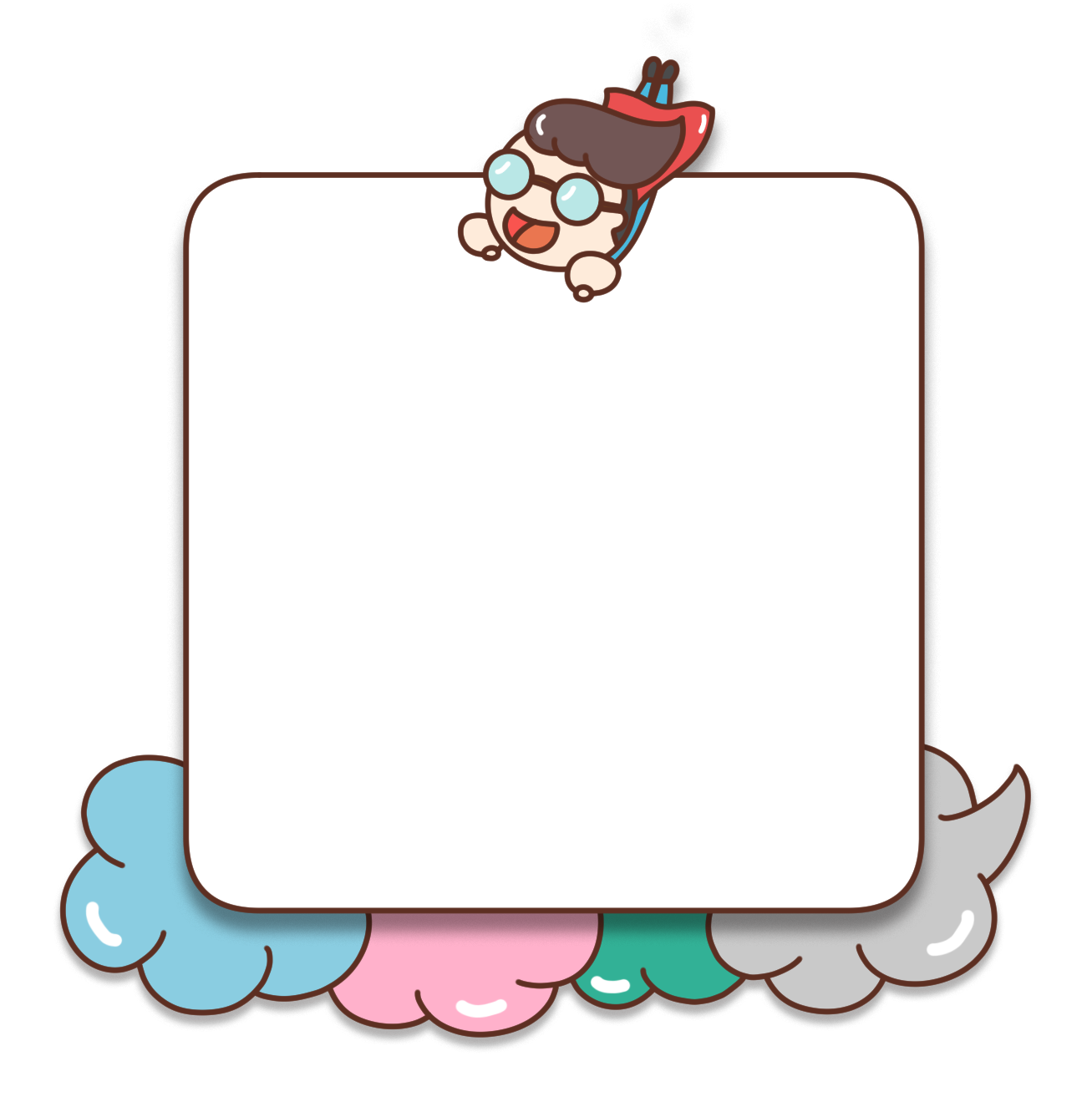 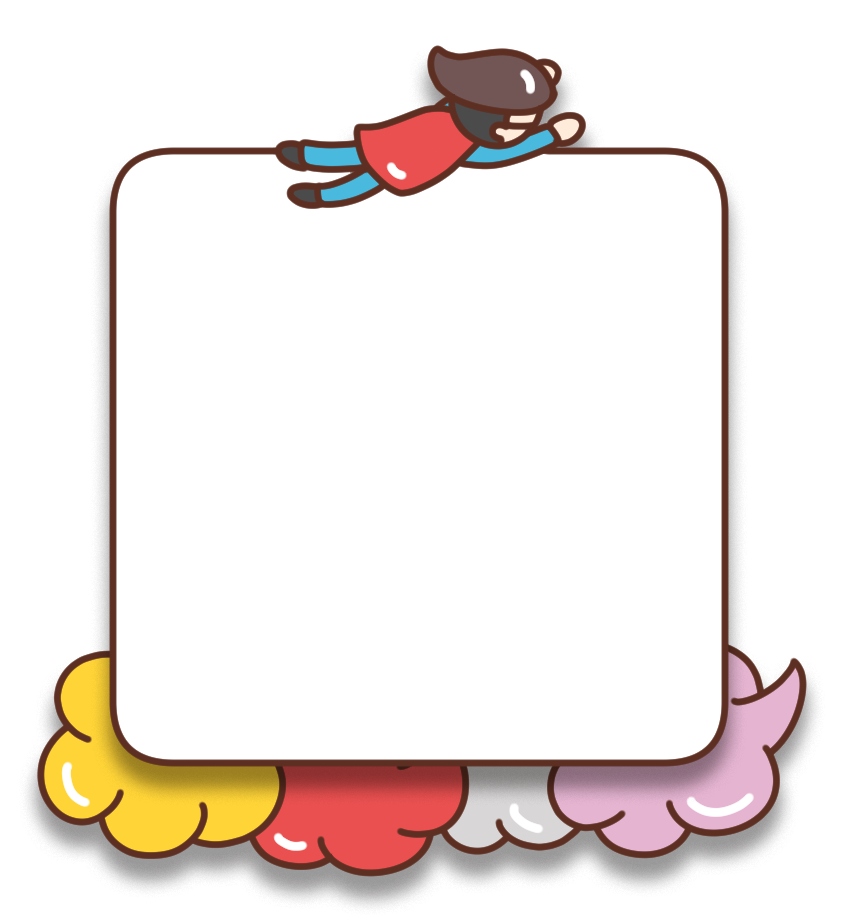 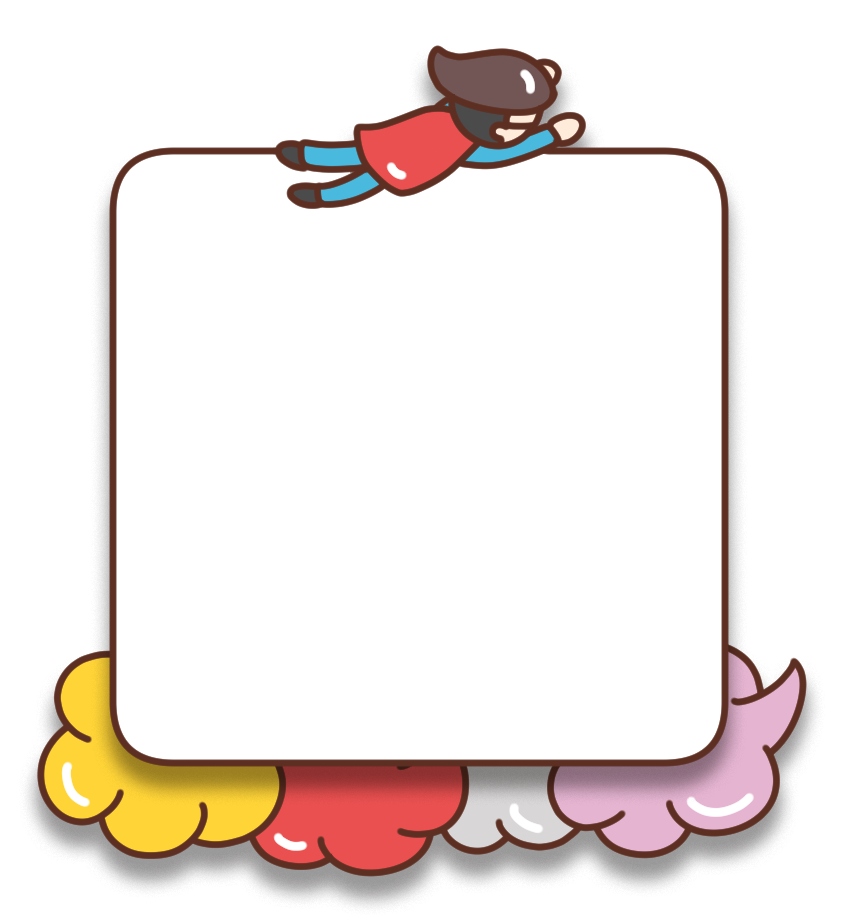 주제1
주제2
주제3
[Speaker Notes: 목차 순서입니다
강조하고 싶은 순서를 더 큰 칸에 집어 넣어서 활용하시면 됩니다
(예를 들어 주제 1 설명 후 주제 2를 강조하고 싶으실 때 이 슬라이드를 복제하신 후 수퍼맨이 나오는 칸을 가운데에, 들어가는 칸을 양 옆으로 배치하시면 주제2를 강조하실 수 있습니다.]
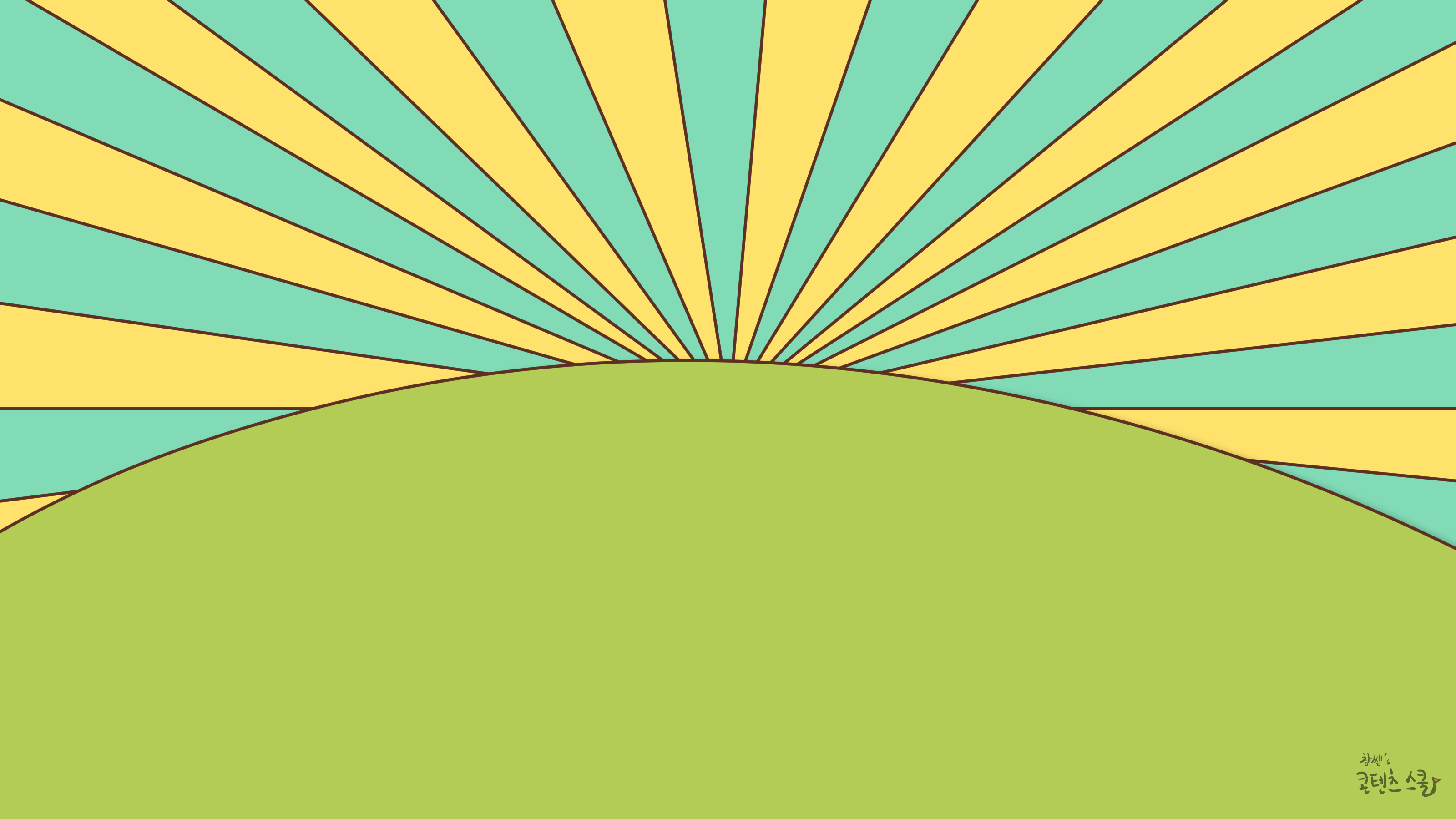 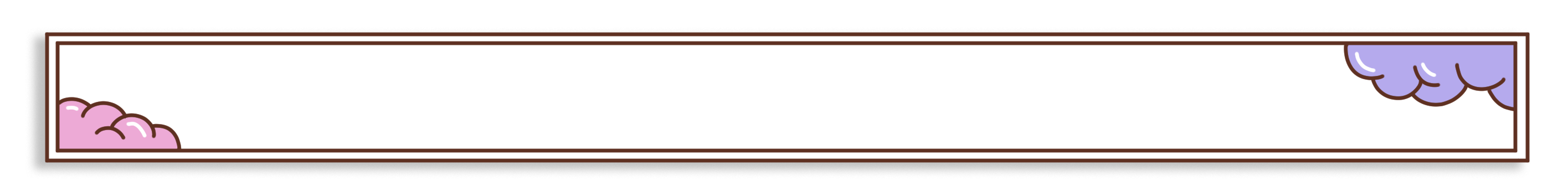 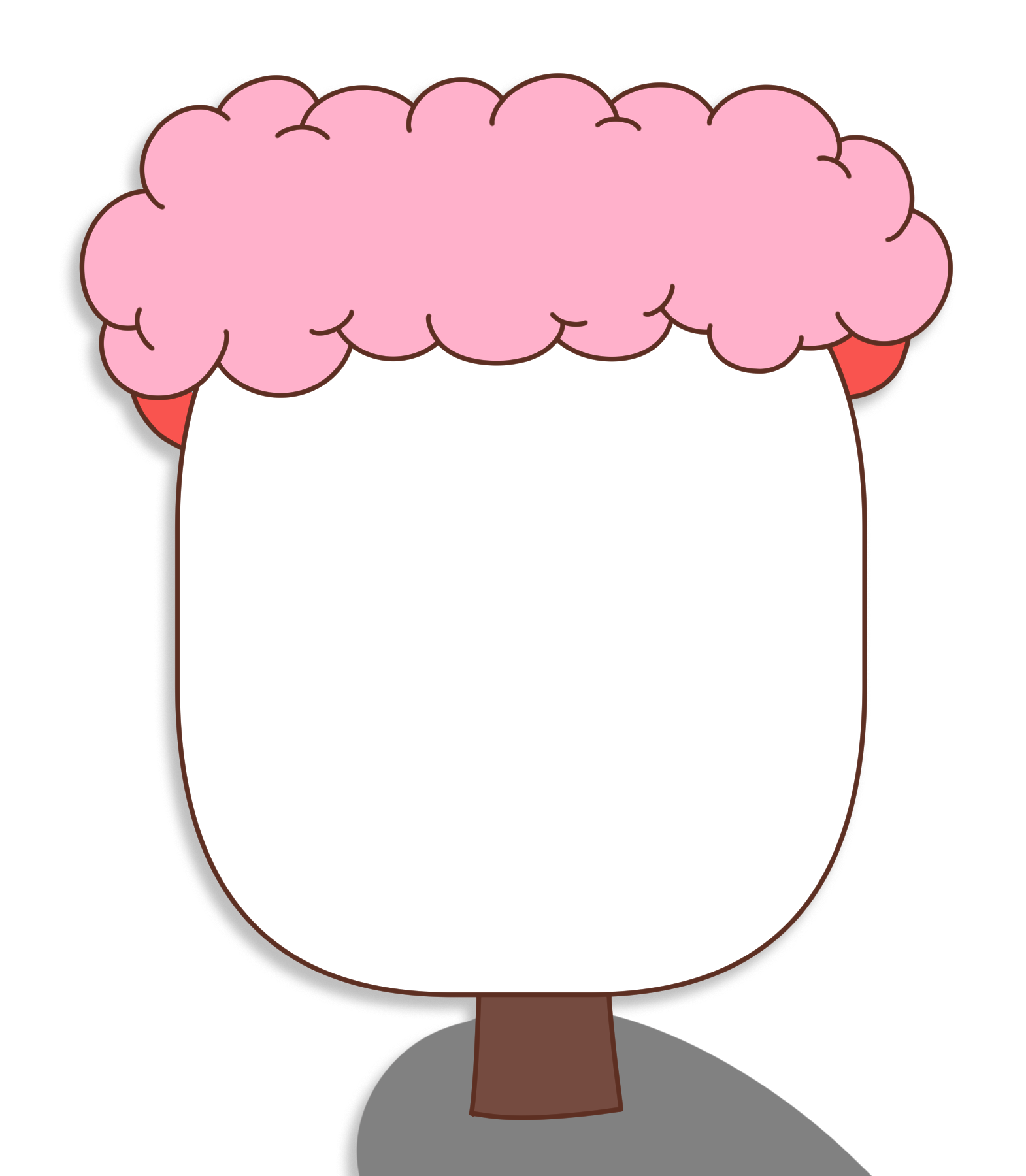 제목
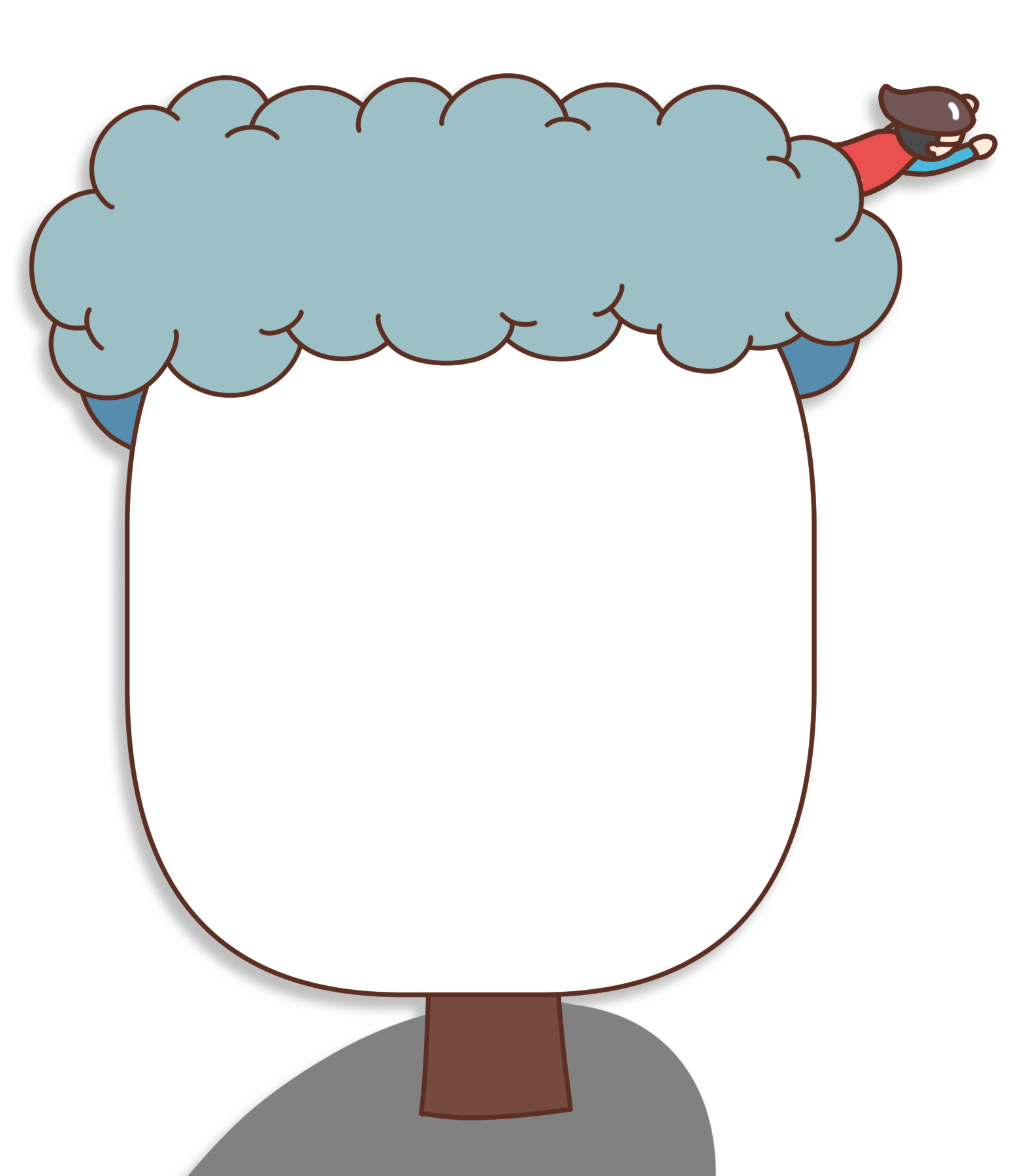 소제목
소제목
내용
내용
[Speaker Notes: 비교할 때 사용하시면 좋습니다
소제목은 글씨는 흰색으로 바꿔도 시인성이 나쁘지 않습니다.]
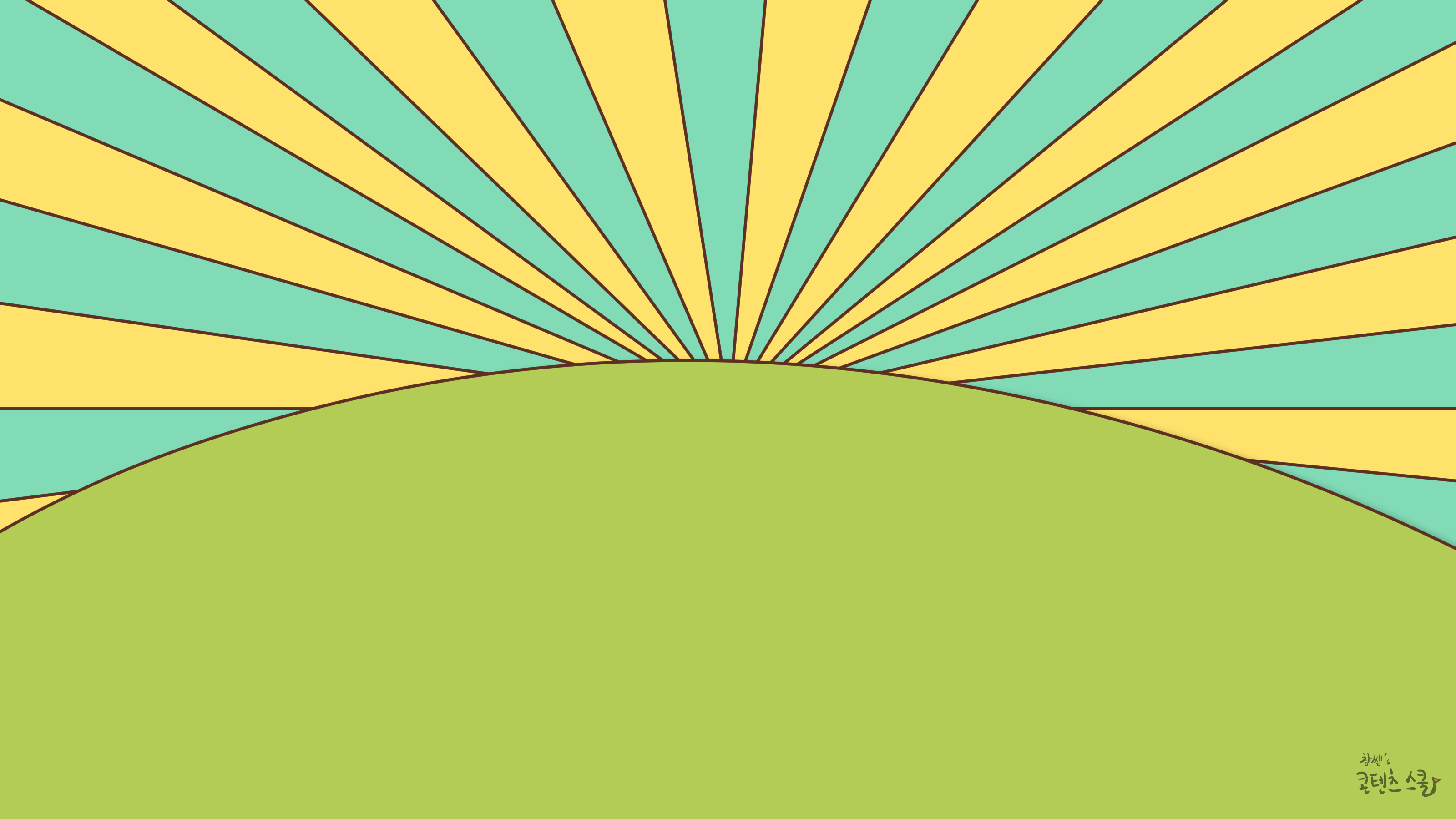 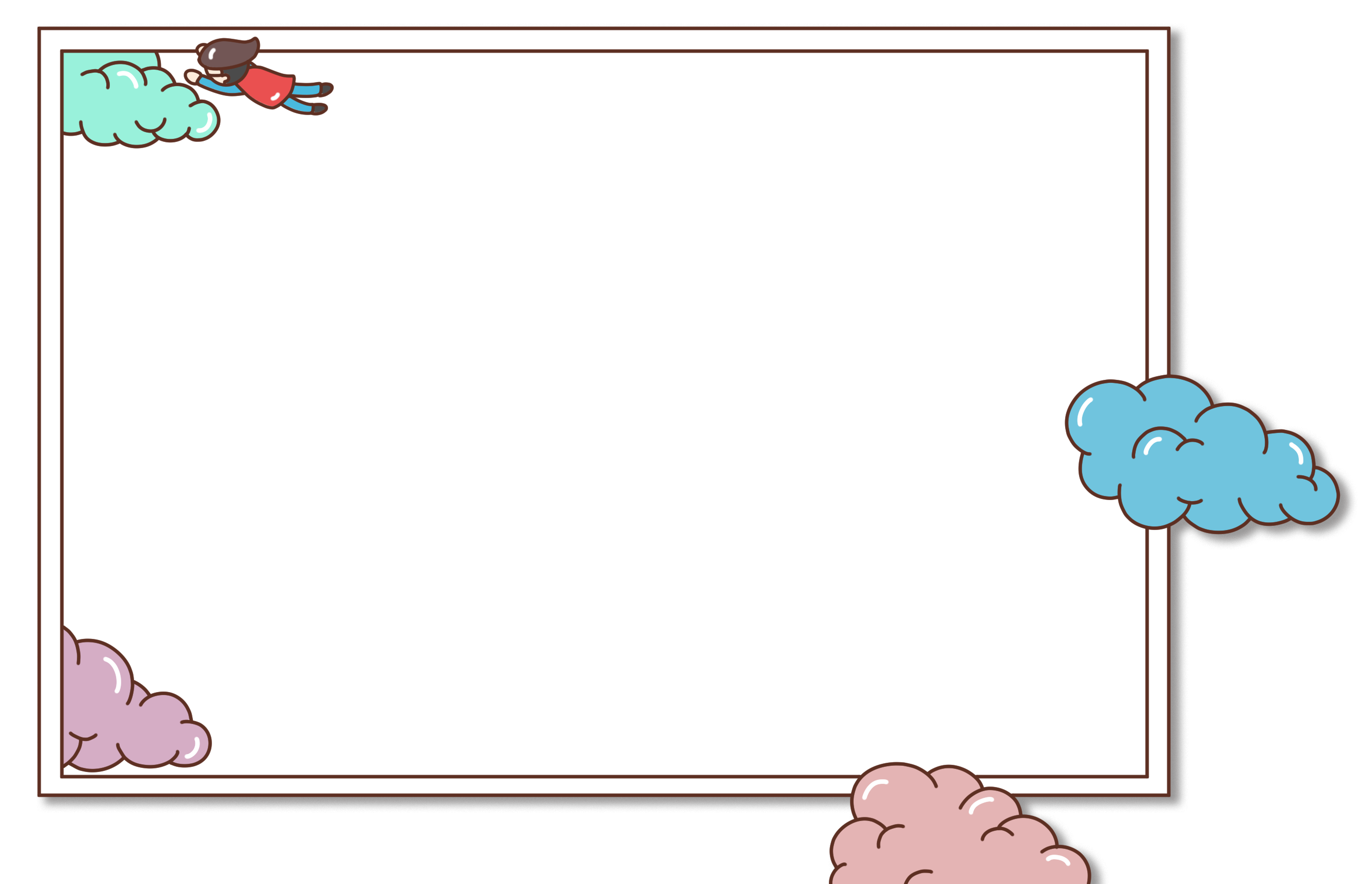 [Speaker Notes: 사진 같은 큰 주제를 넣어주세요

크기를 줄이시고 텍스트를 넣으셔서 타이틀로 사용하셔도 베리굿!]
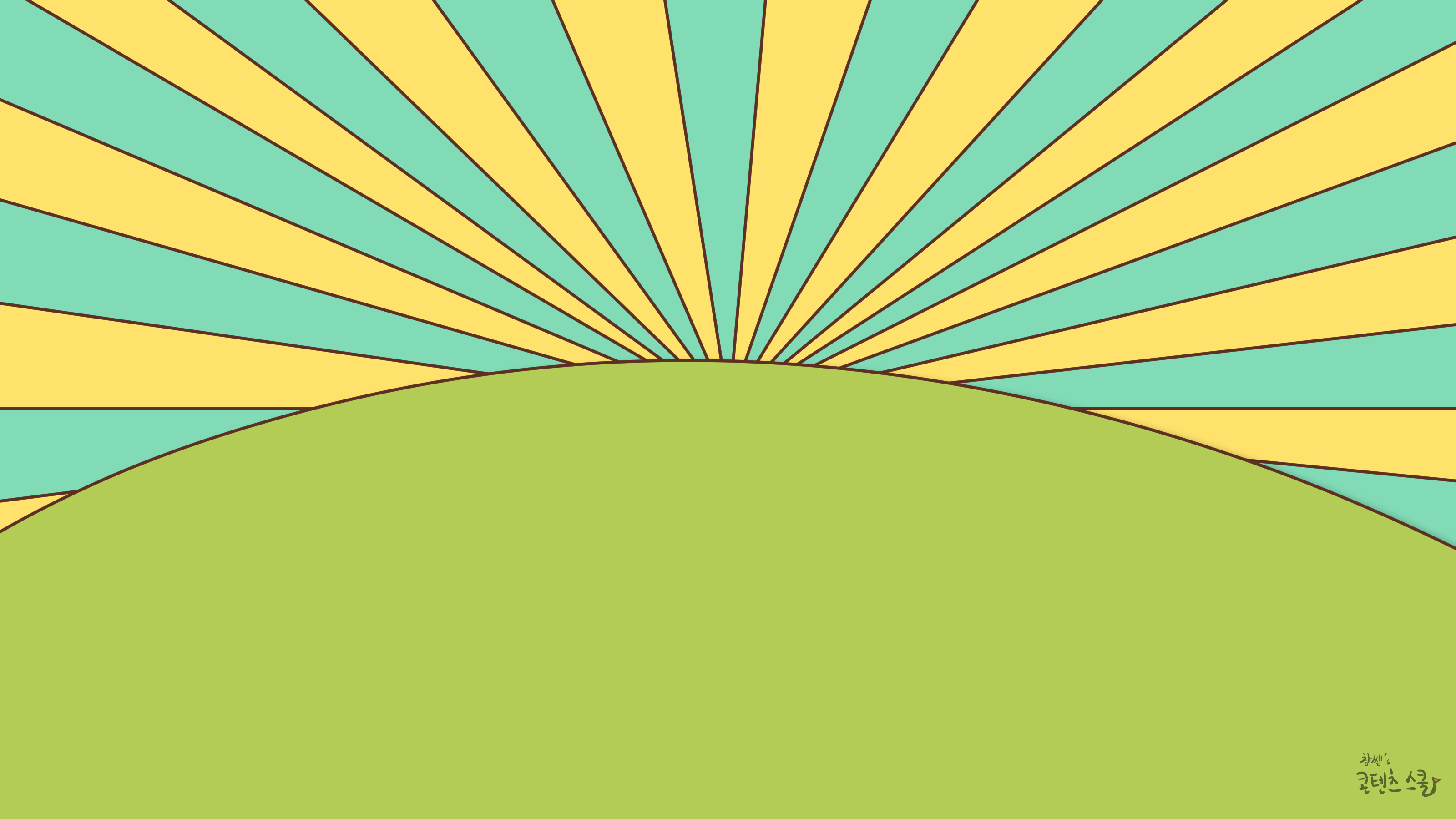 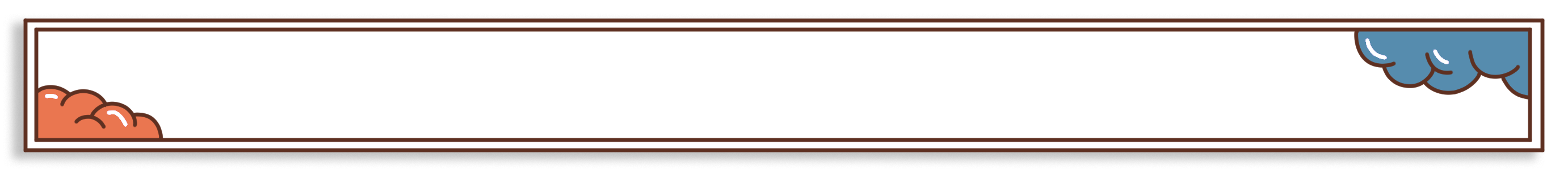 1.
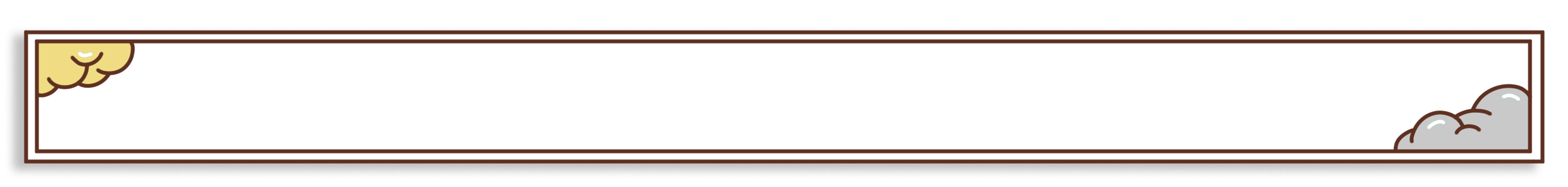 2.
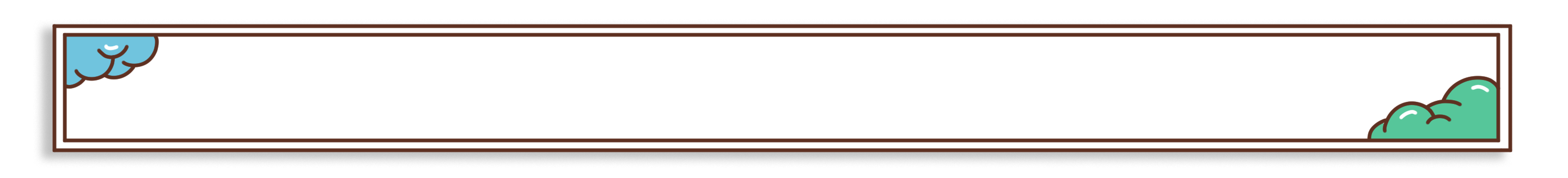 3.
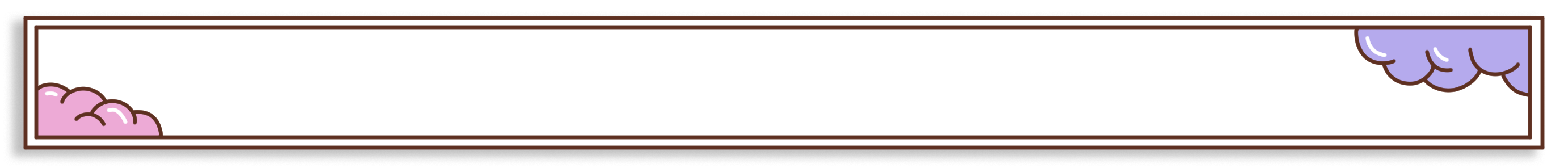 4.
[Speaker Notes: 마지막 정리할 때 한문장씩 요약하여 보여주면 좋습니다.]
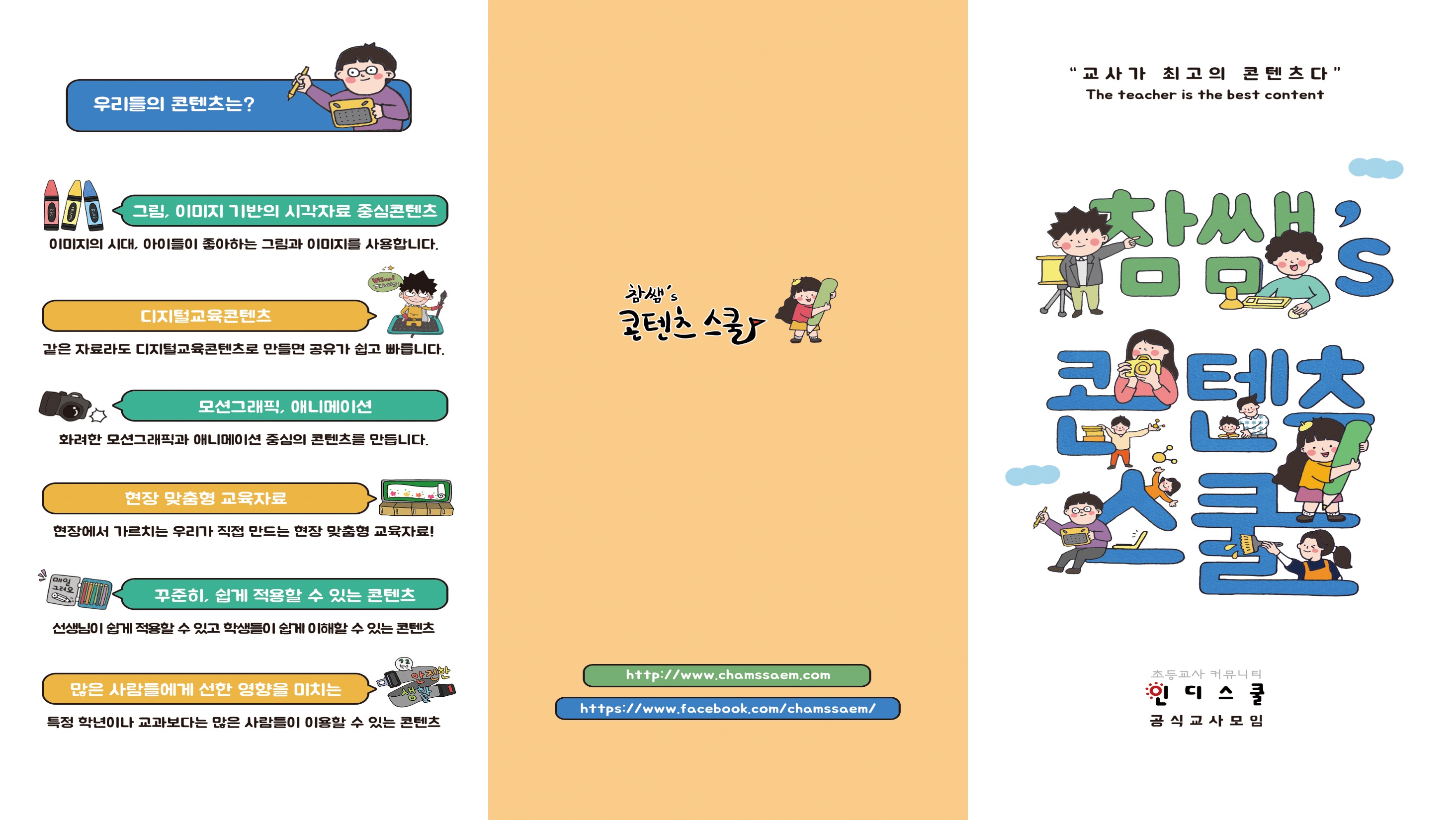 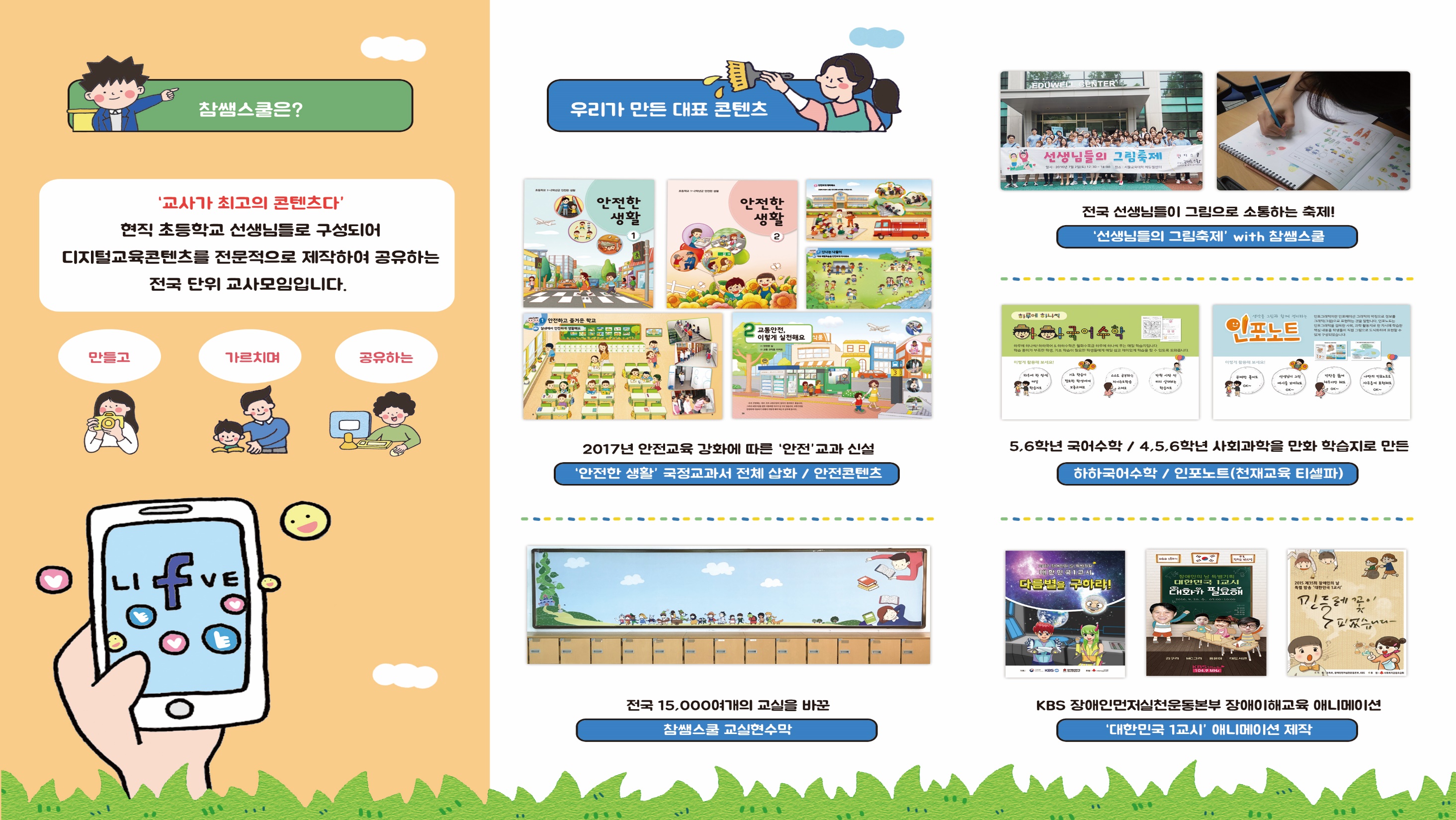